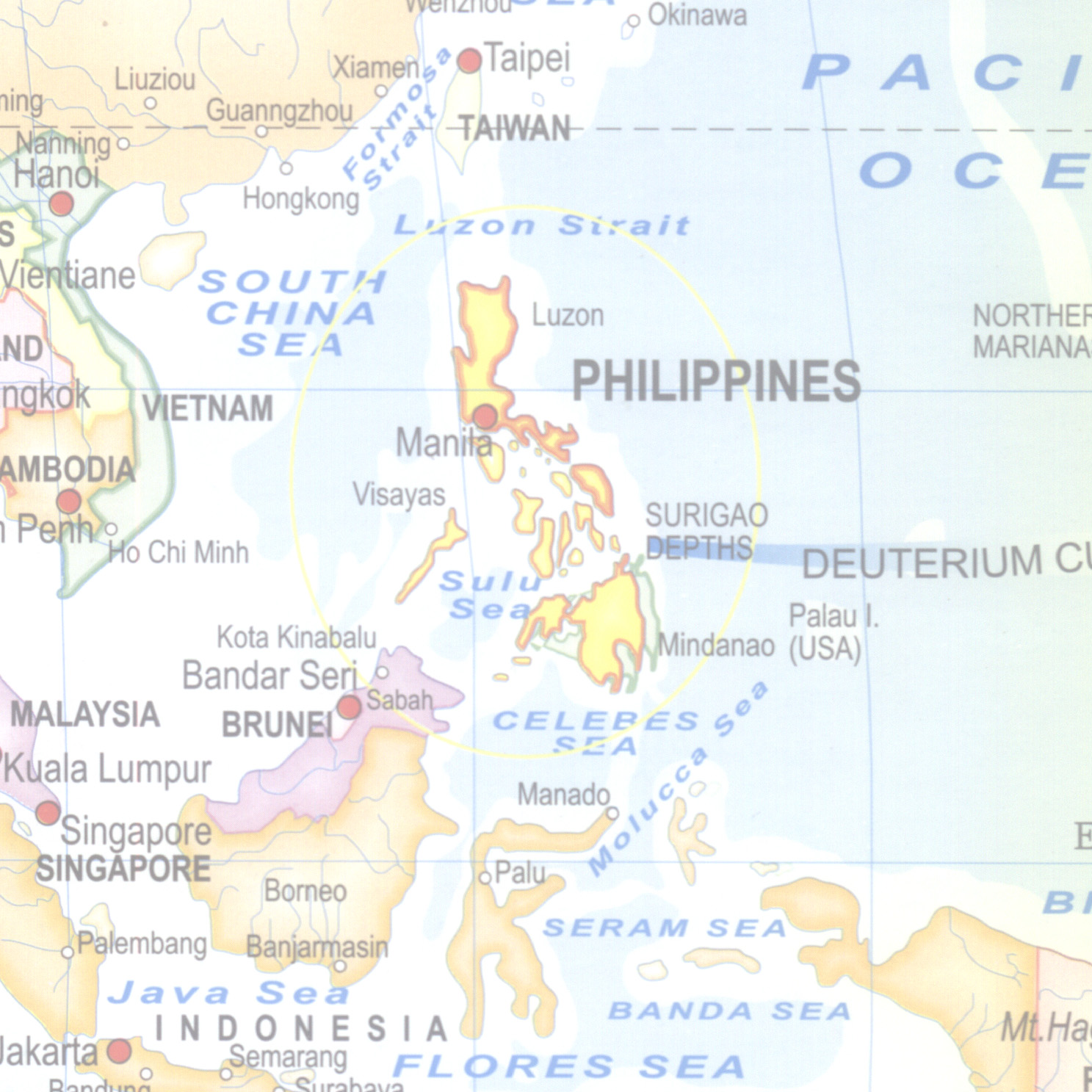 Ang Pambansang Teritoryo
Ng  Pilipinas
Pilipinas
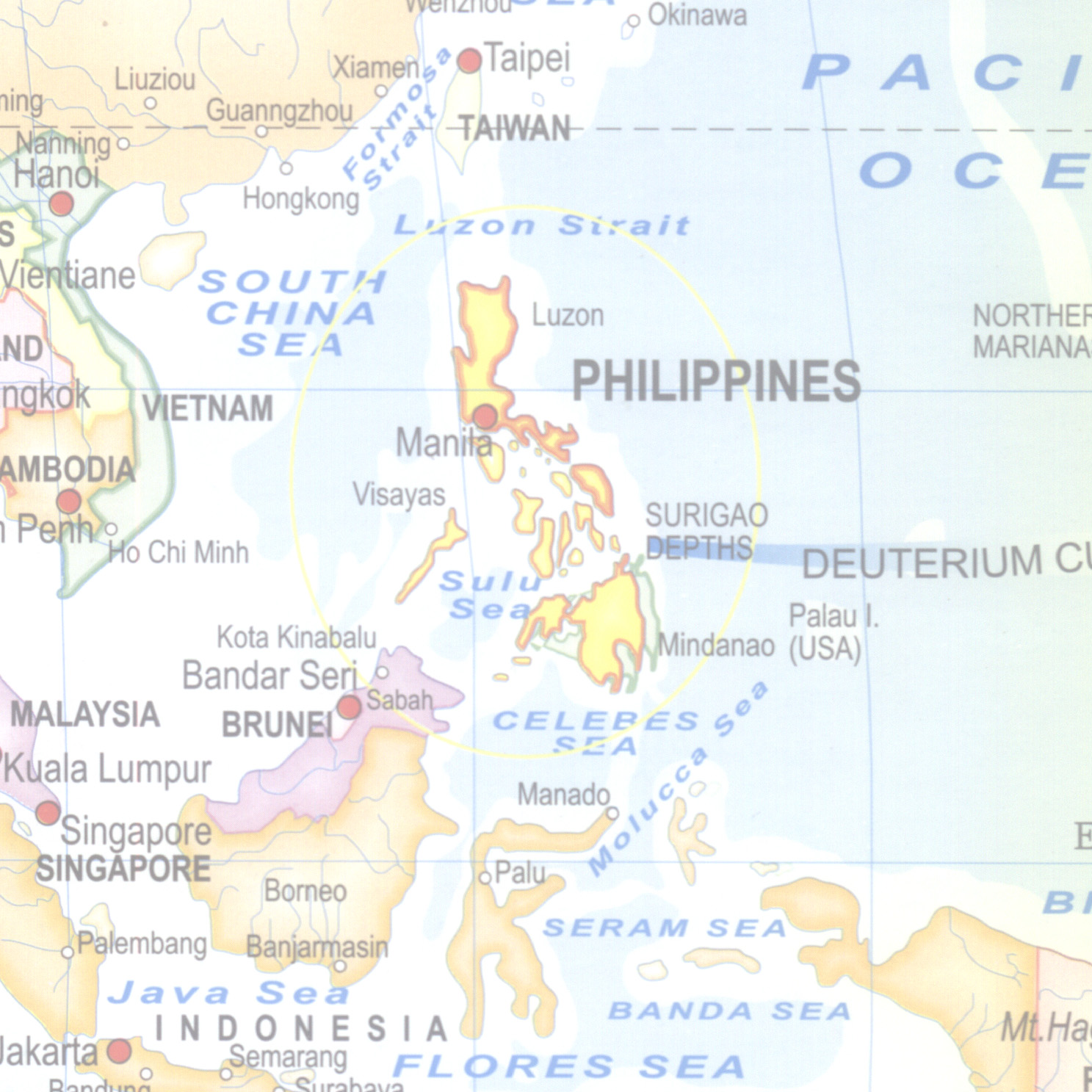 Binubuo ng humigit kumulang 7 107 mga isla.

Tinuturing na isa sa pinakamalaking  
 bansang arkipelago sa daigdig.

 humigit-kumulang 300 000 kilometro 
  kwadrado ang kabuuang lawak.
 - may habang 1 850kilometro (mula dulong   
   timog ng Taiwan hanggang hilagang bahagi ng 
   Borneo at lapad na 965 Kilometro

Kabuuang sukat ng baybayin ay 36 289 
 kilometro.
Artikulo I ng Saligang Batas ng 1987
Ang pambansang teritoryo ay binubuo ng kapuluan ng Pilipinas. kasama rito ang lahat ng mga pulo at mga karagatang nakapaloob dito. Kasama rin ang lahat ng iba pang mga teritoryo na  nasa ganap na kapangyarihan o hurisdiksyon ng Pilipinas. Binubuo ito ng kalupaan, katubigan, at himpapawirin. Kasama na rin ang dagat teritoryal, ang ilalim ng dagat, ang kailaliman ng lupa, ang mga kalapagang insular, at iba pang pook submarina nito. Ang dagat at karagatang nakapaligid, nakapagitan at nag-uugnay sa mga pulo ng kapuluan maging anu man ang lawak ng dimensyon, ay bahagi ng panloob na dagat at karagatan ng Pilipinas.
Kilalanin natin…
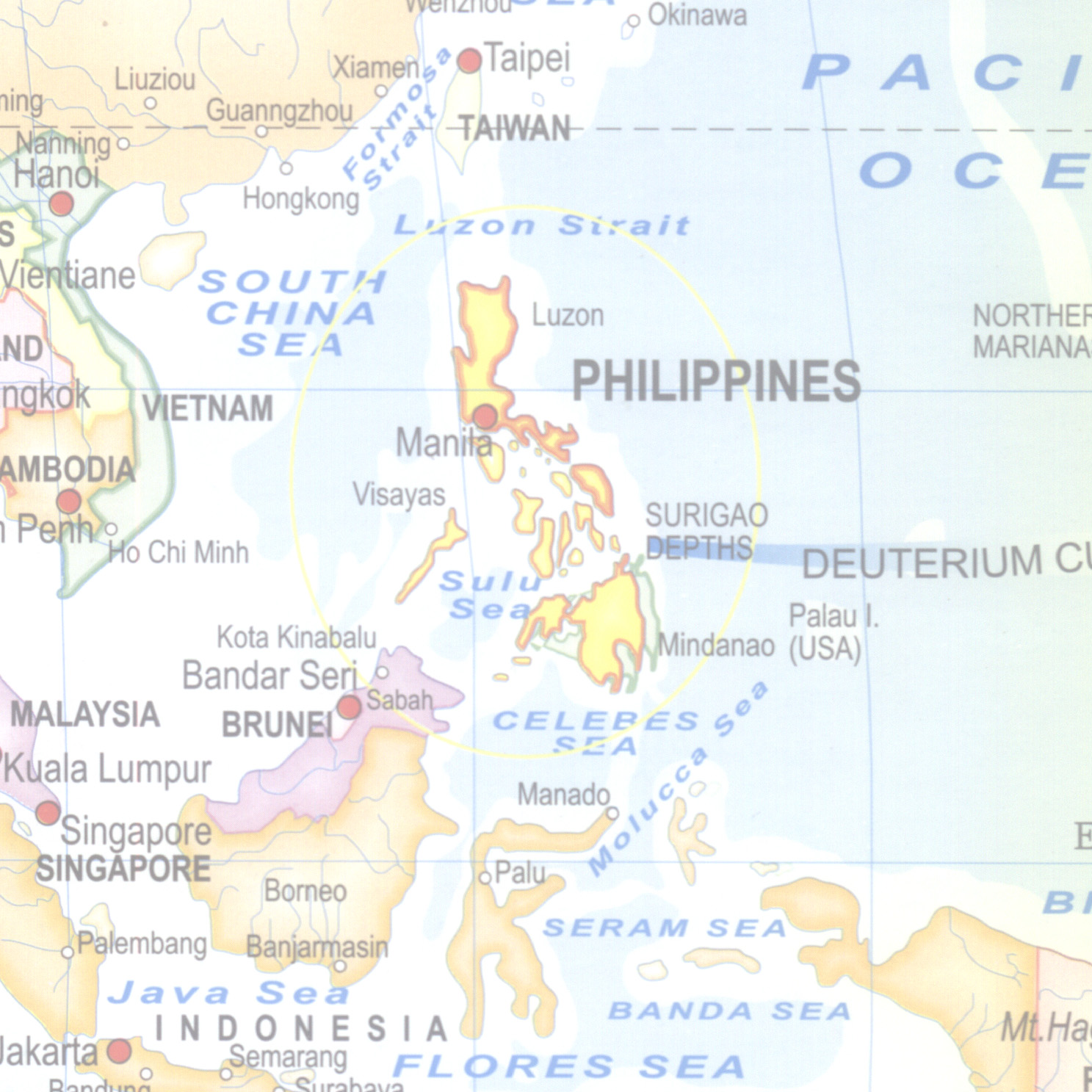 Dagat Teritoryal
Ilalim ng Dagat
Kailaliman ng Lupa
Mga kalapagang insular
Iba pang mga pook -submarina
Kalawakang itaas
Panloob na karagatan
Ito ang bahagi ng dagat na umabot ng tatlong milya ang sukat mula sa pinaka mababang bahagi ng baybayin ng pulo.
Kilalanin natin…
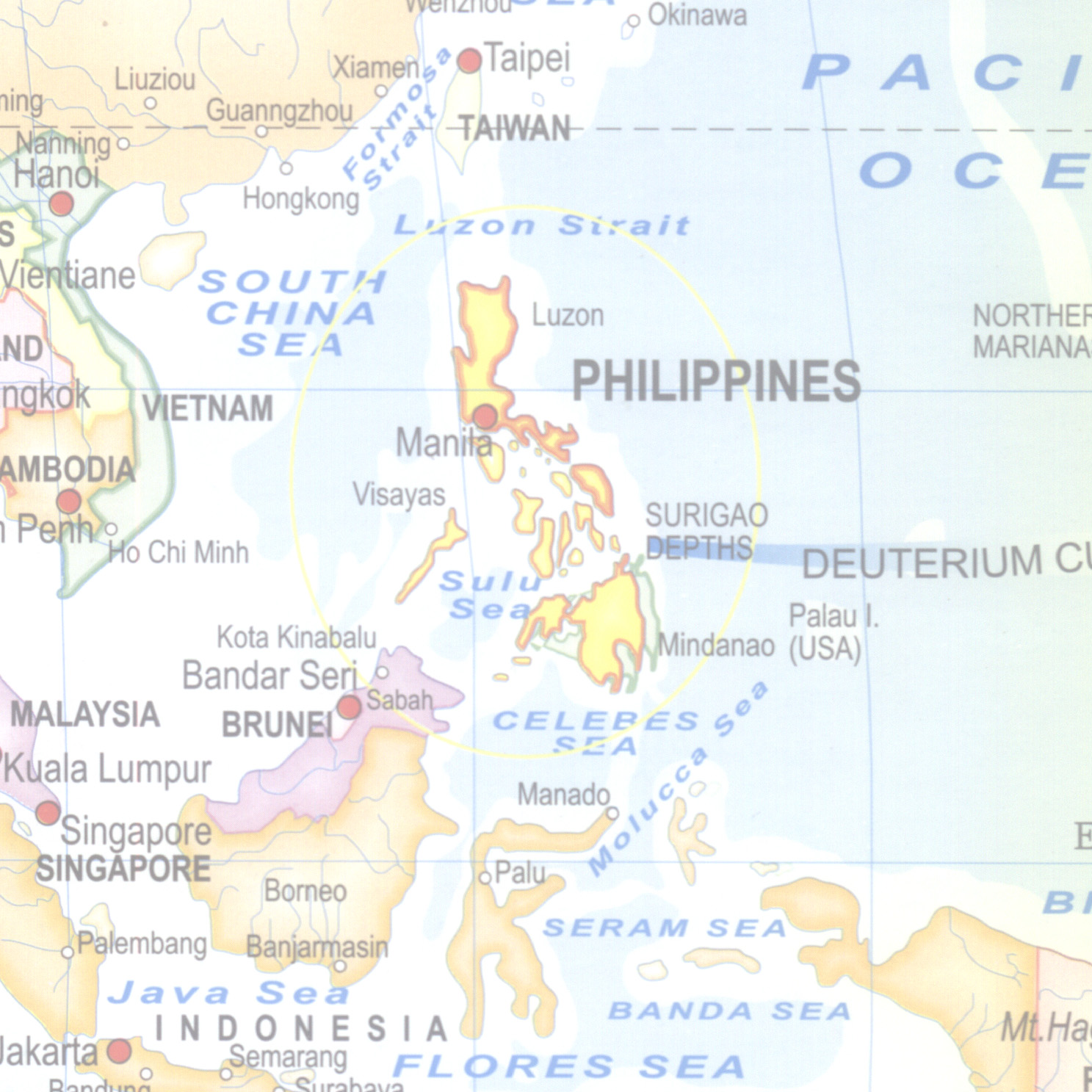 Dagat Teritoryal
Ilalim ng Dagat
Kailaliman ng Lupa
Mga kalapagang insular
Iba pang mga pook -submarina
Kalawakang itaas
Panloob na karagatan
Sakop nito ang lupain sa ilalim ng dagat, kasama na ang lahat ng mga mineral at likas na yamang matatagpuan dito
Kilalanin natin…
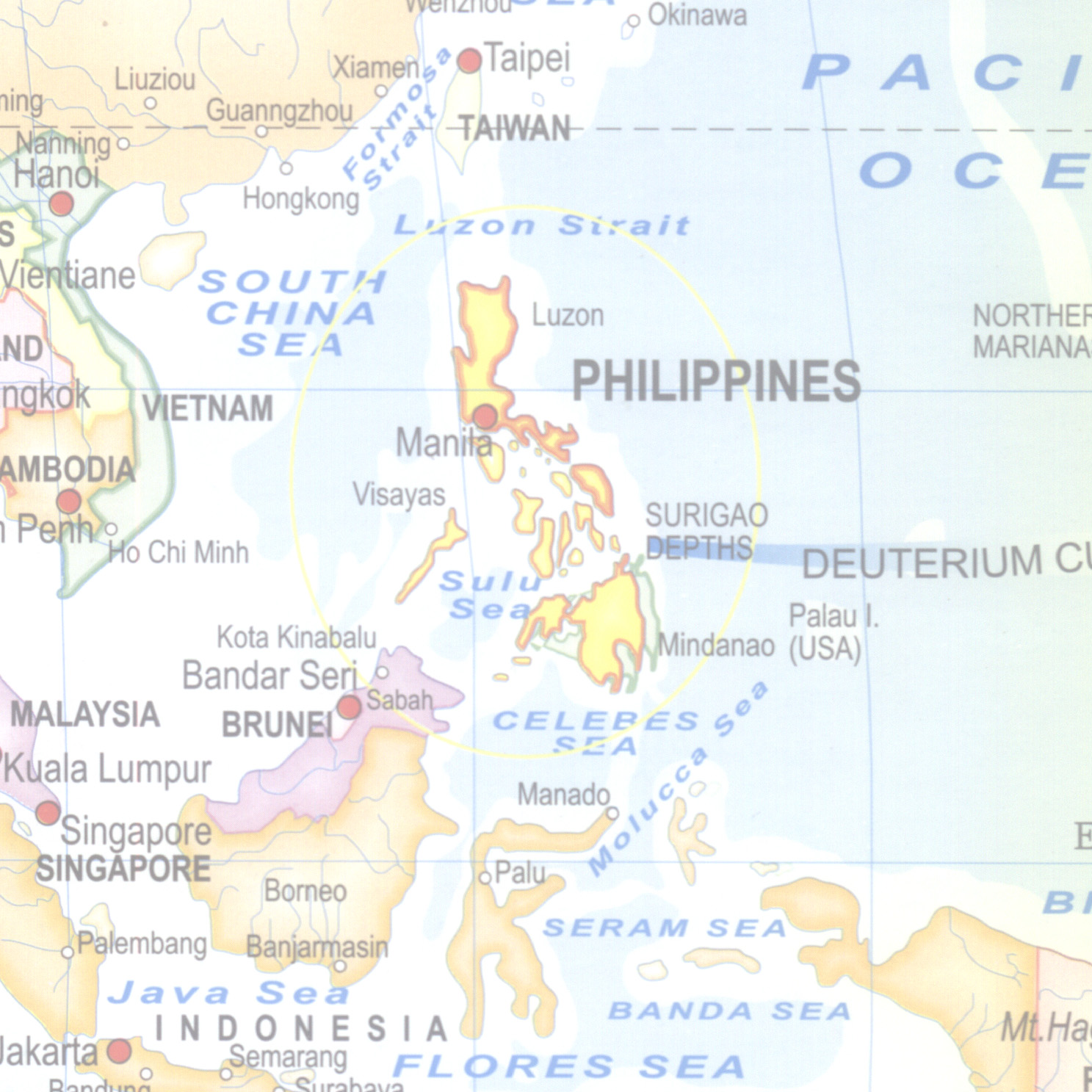 Dagat Teritoryal
Ilalim ng Dagat
Kailaliman ng Lupa
Mga kalapagang insular
Iba pang mga pook -submarina
Kalawakang itaas
Panloob na karagatan
Ito ay bahagi ng kalawakan na sumasakop sa teritoryong lupain at karagatan ng estado.
Kilalanin natin…
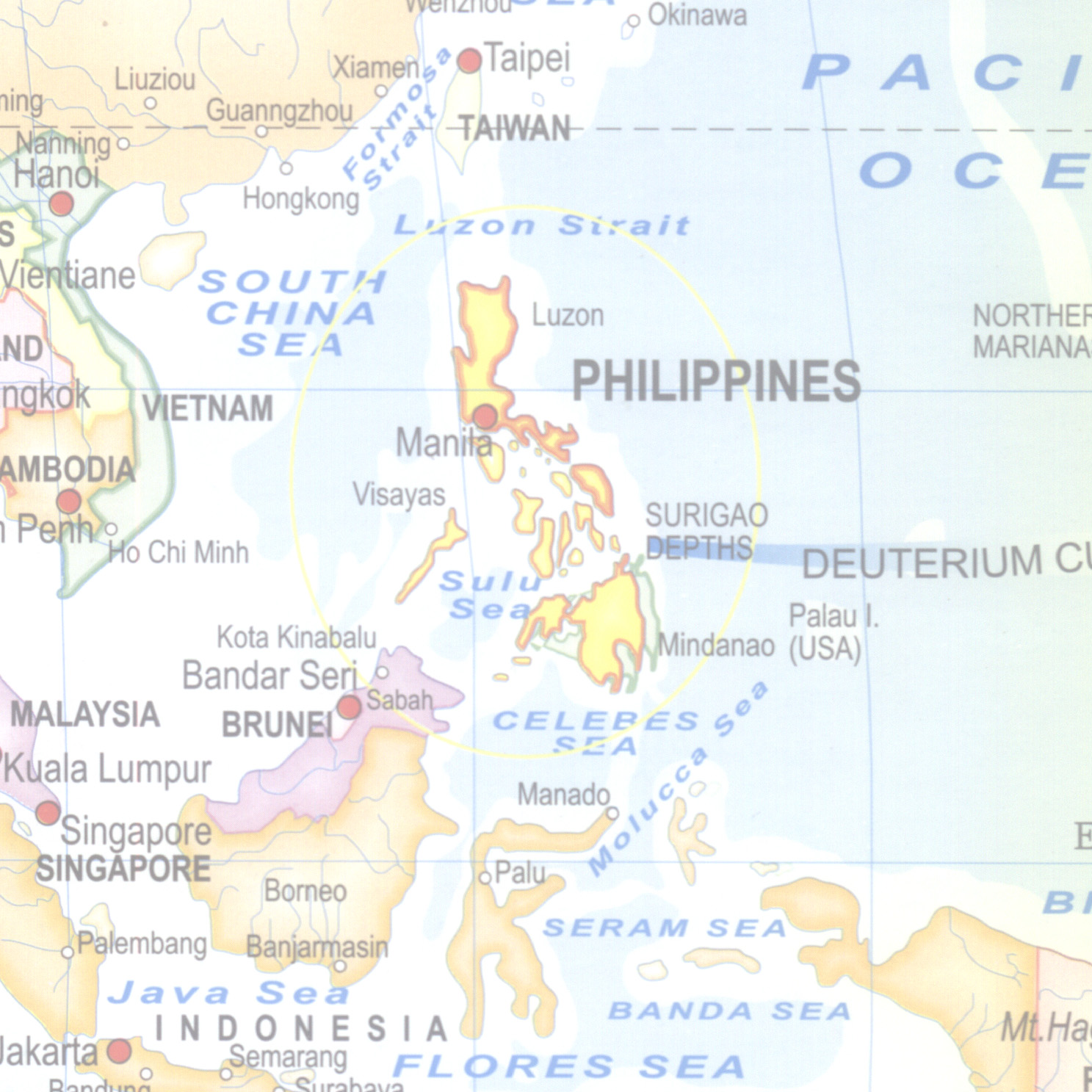 Dagat Teritoryal
Ilalim ng Dagat
Kailaliman ng Lupa
Mga kalapagang insular
Iba pang mga pook -submarina
Kalawakang itaas
Panloob na karagatan
Kasama rito ang mga bahaging nasa dagat teritoryal tulad ng trintsera (trench), kailaliman, aplaya, buhanginan, at batuhan
Kilalanin natin…
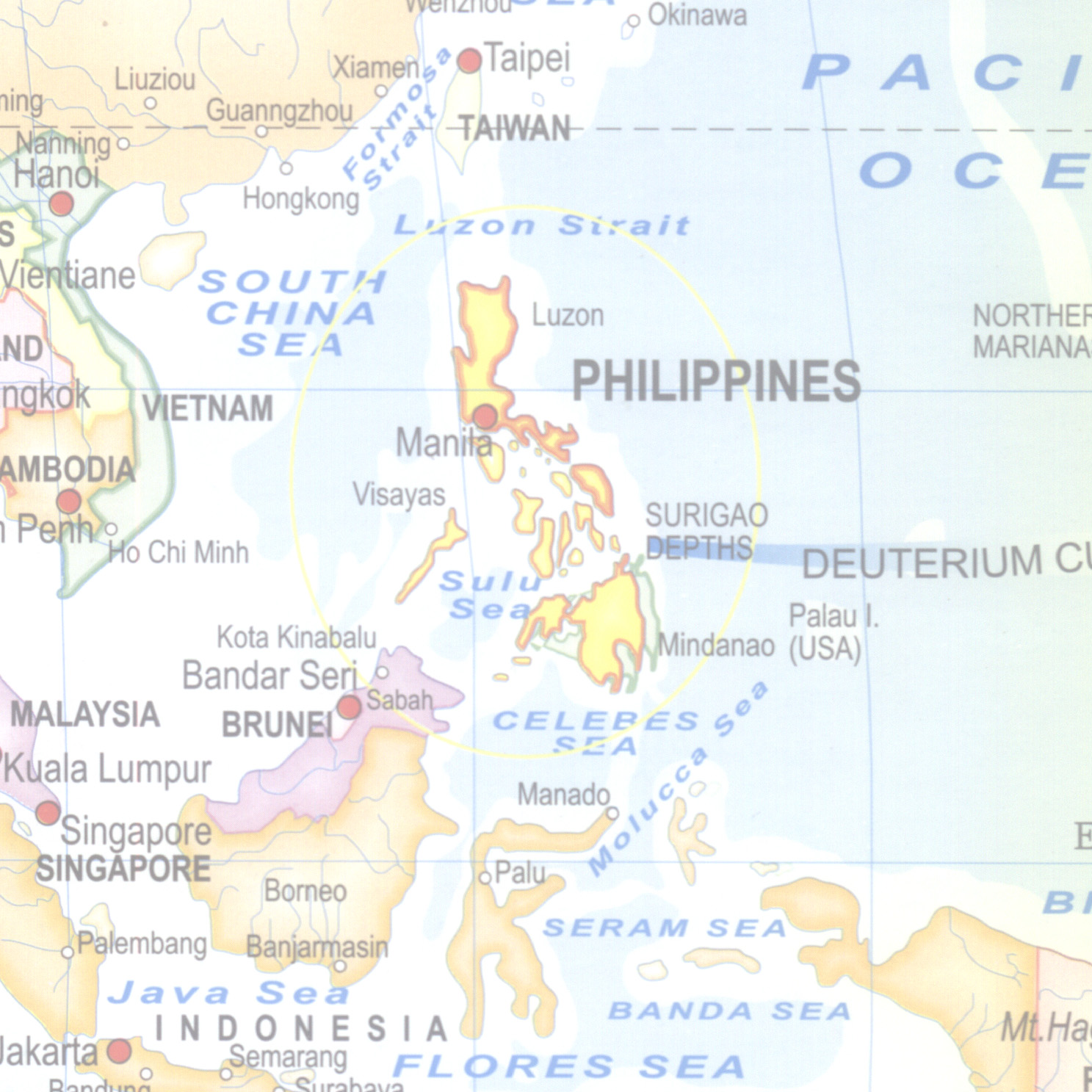 Dagat Teritoryal
Ilalim ng Dagat
Kailaliman ng Lupa
Mga kalapagang insular
Iba pang mga pook -submarina
Kalawakang itaas
Panloob na karagatan
Sakop nito ang lahat ng mga bagay sa ilalim ng lupa kasama na ang lahat ng mga mineral at likas na yamang matatagpuan dito.
Kilalanin natin…
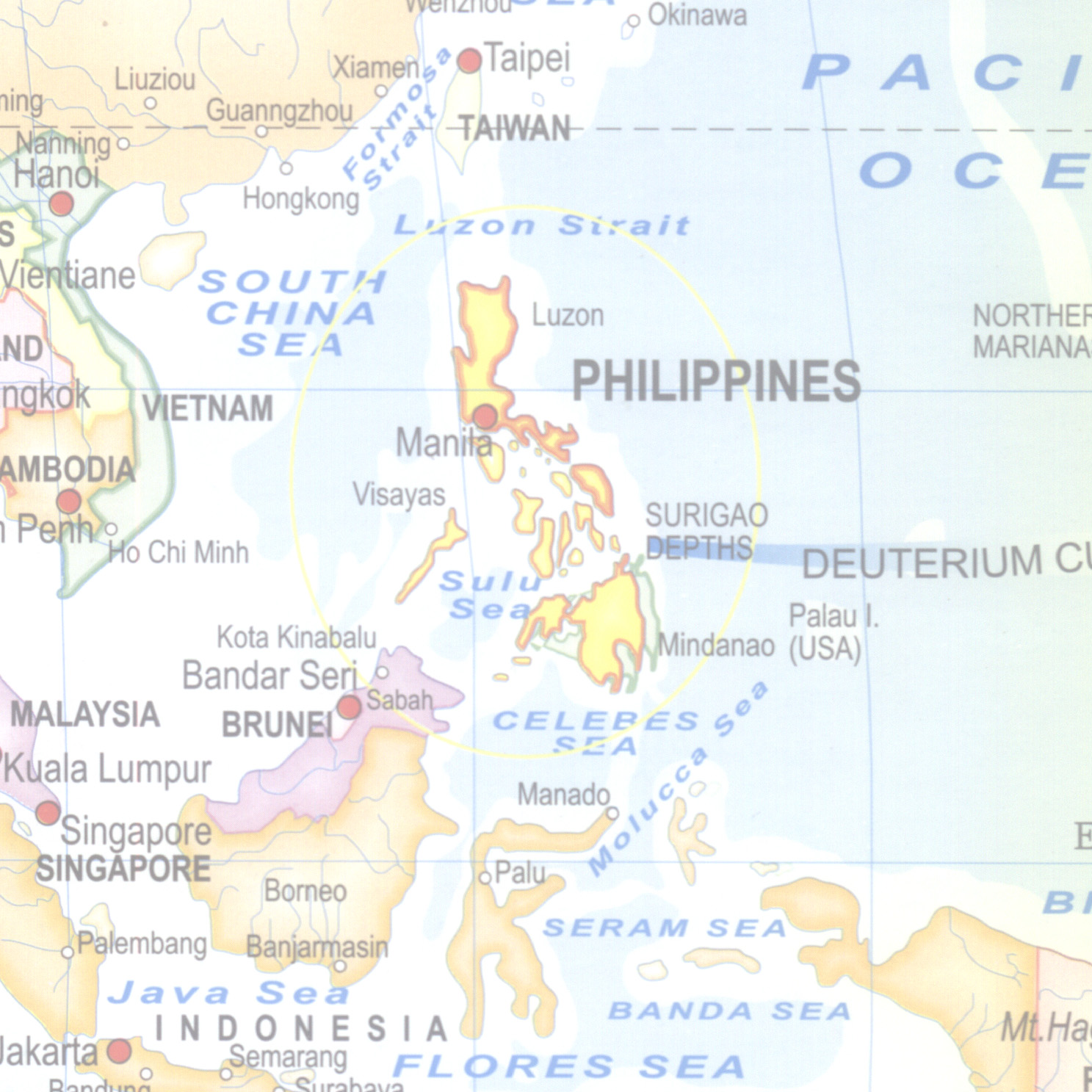 Dagat Teritoryal
Ilalim ng Dagat
Kailaliman ng Lupa
Mga kalapagang insular
Iba pang mga pook -submarina
Kalawakang itaas
Panloob na karagatan
Ito ang mga nakalubog na bahagi ng pulo na umaabot hanggang sa malalim na bahagi ng karagatan.
Kilalanin natin…
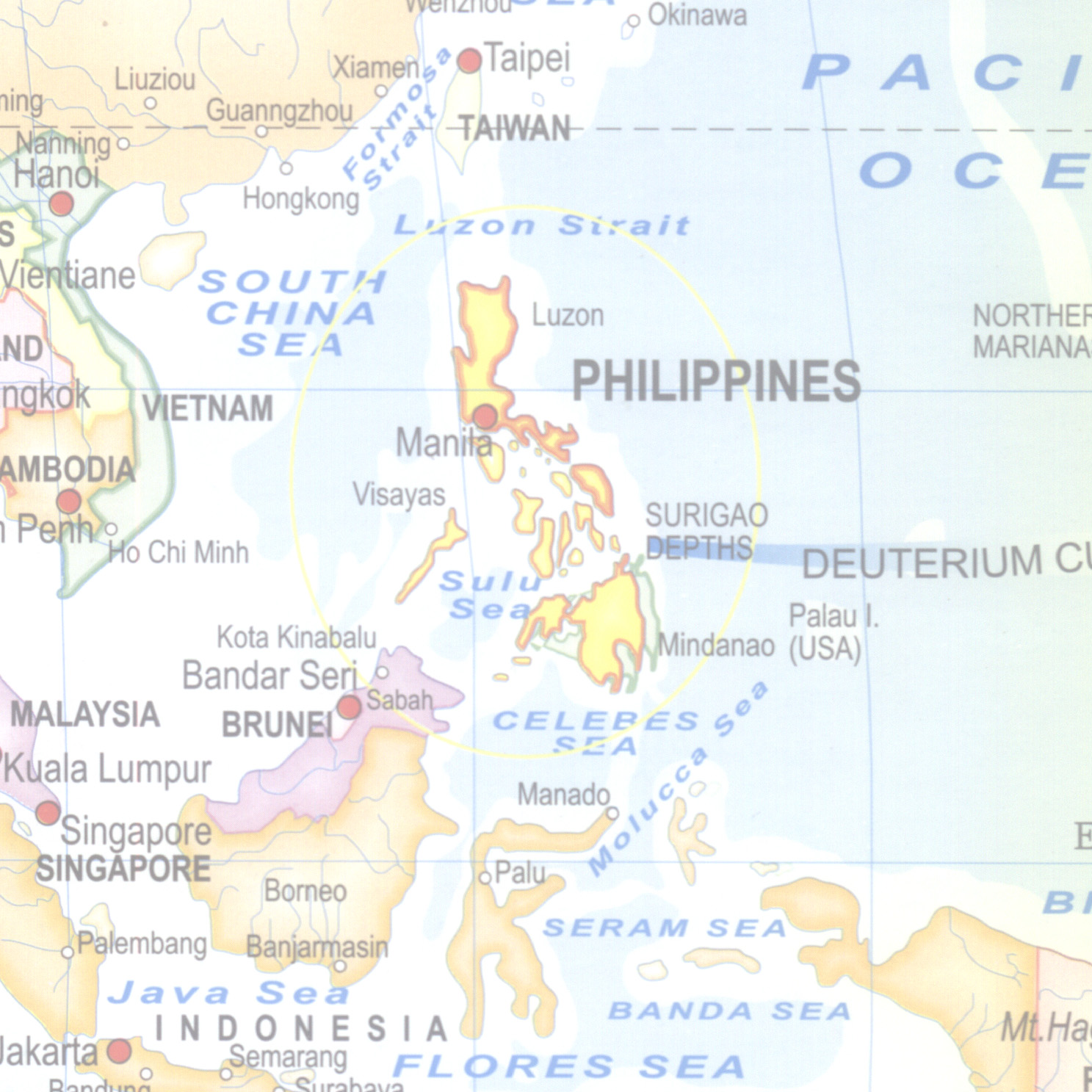 Dagat Teritoryal
Ilalim ng Dagat
Kailaliman ng Lupa
Mga kalapagang insular
Iba pang mga pook -submarina
Kalawakang itaas
Panloob na karagatan
Sakop nito ang bahagi ng dagat na nasa loob ng pagitan ng teritoryong lupain. Kasama na rito ang mga ilog, kanal, at lawa na nasa lupain ng estado.
Pilipinas
Kasunduang Panteritoryo
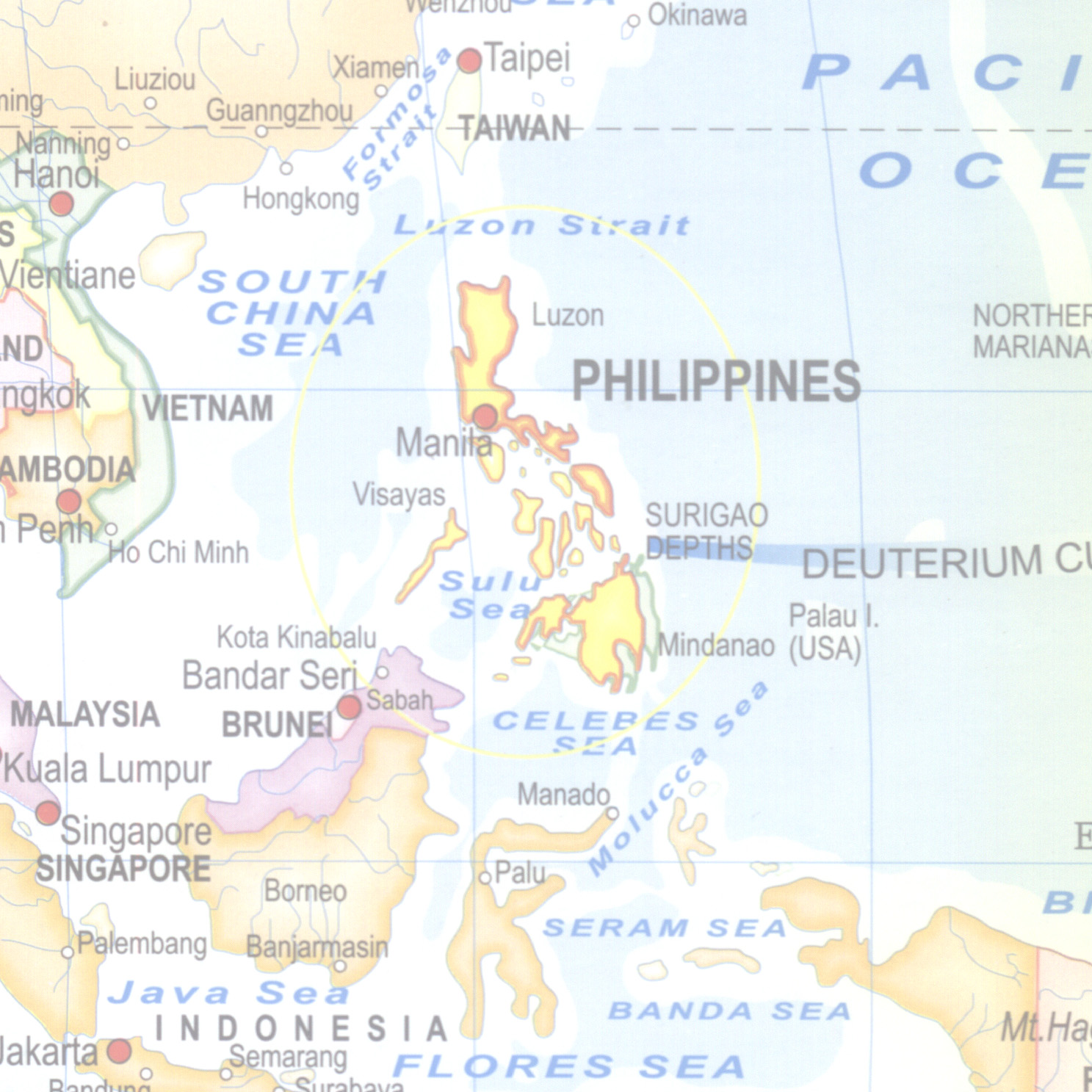 Kasunduan sa Paris
(Treaty of Paris,
Dec. 10, 1898)
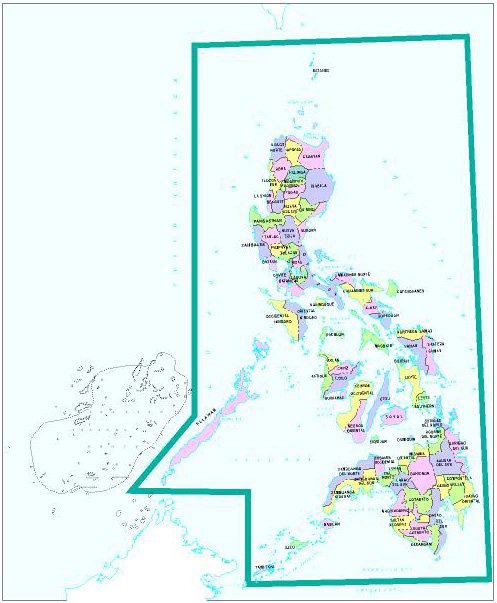 Paglilipat ng pamamahala
sa mga pulo ng Pilipinas 
Sa Estados Unidos mula 
Sa Espanya kapalit ang
Halagang 20 milyong
Dolyar.
Kasunduang Panteritoryo
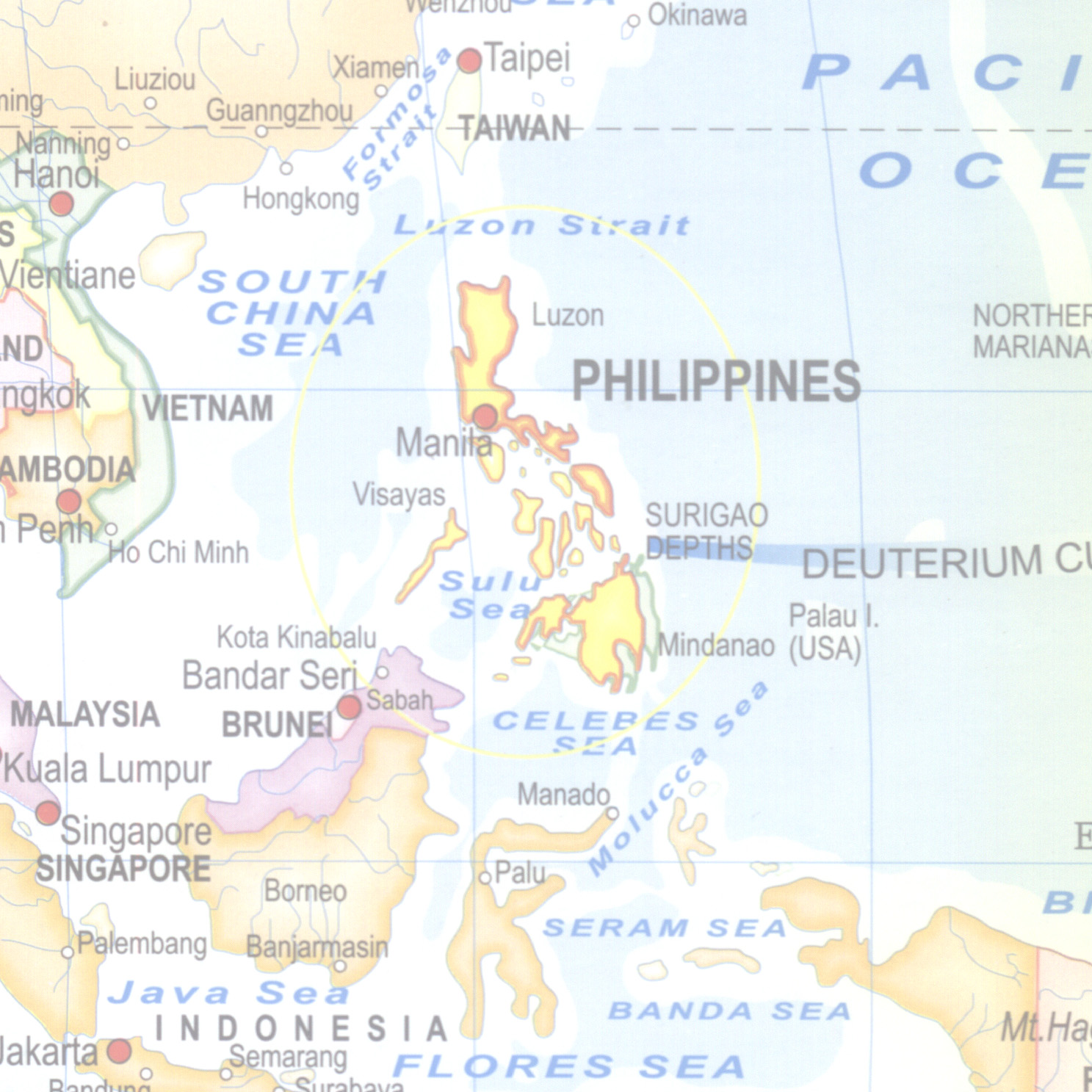 Kasunduan sa 
Washington
Treaty Between US and Spain 
Nov. 7, 1900
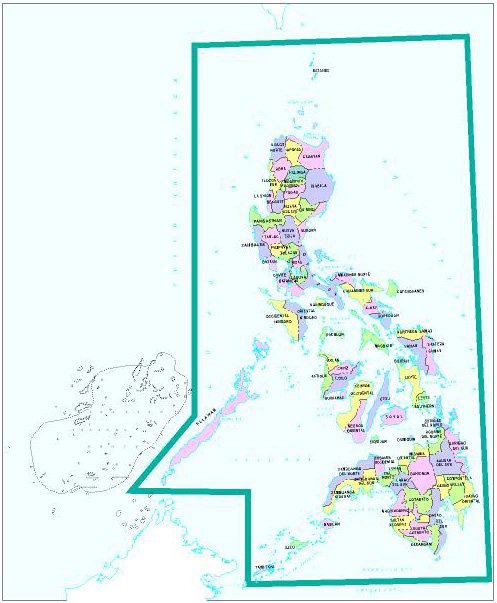 Ang mga pulo sa 
Sulu, Sibutu, Cagayan 
de Tawi-Tawi ay saklaw
ng teritoryo ng
Pilipinas
Kasunduang Panteritoryo
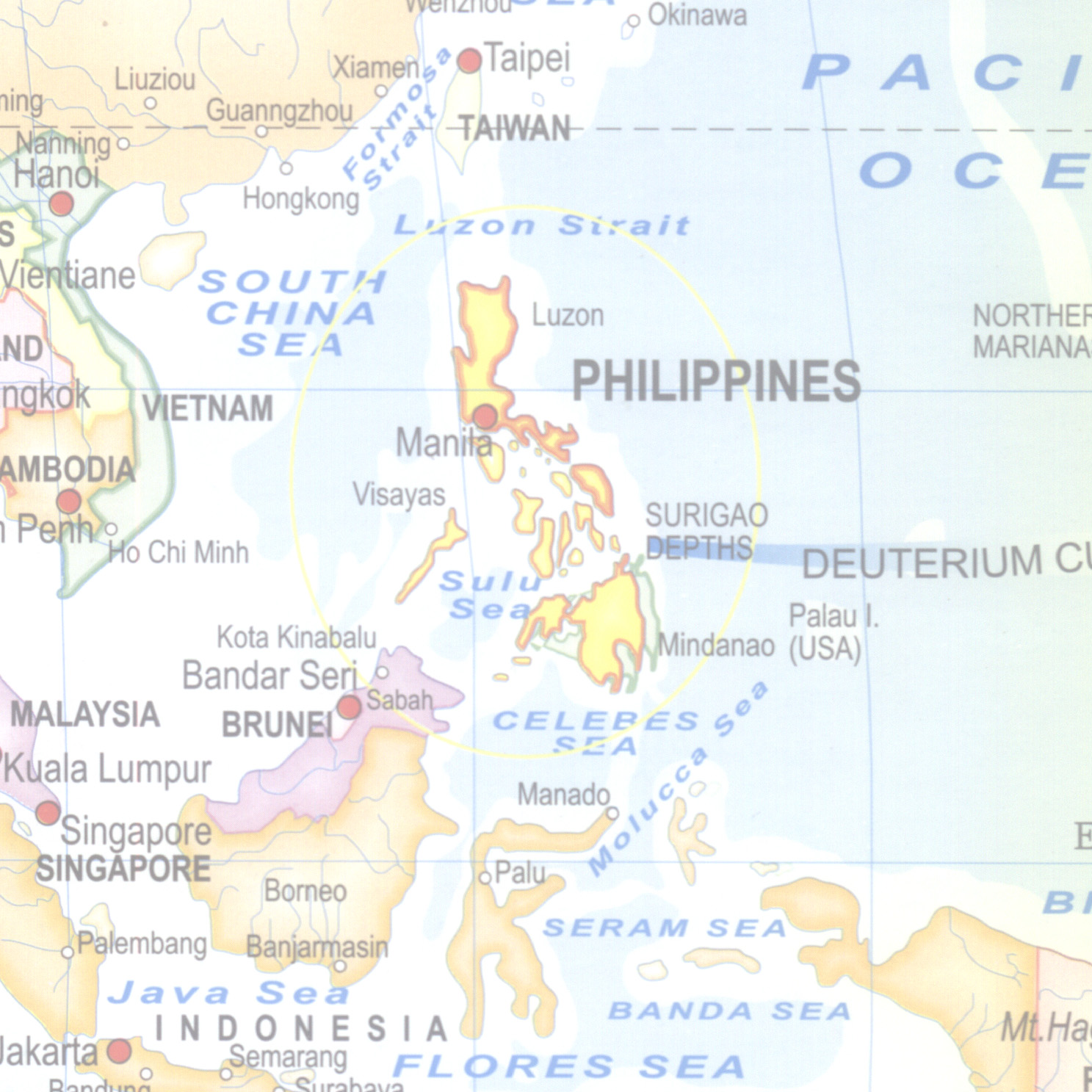 Arbitrasyon sa 
Pulo ng Palmas
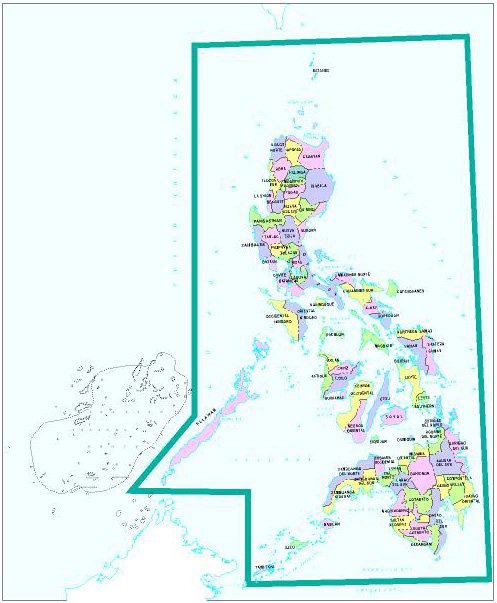 Noong 1925, ipinasa ng
Pilipinas at Netherlands sa
Korte and pagpapasya sa
Karapatdapat na umangkin
Sa Palmas (Miangas) Island.

  Noong 1928, ang korte ay 
Pumanig sa Gobyerno ng
Netherlands
Palmas I
(Miangas)
Kasunduang Panteritoryo
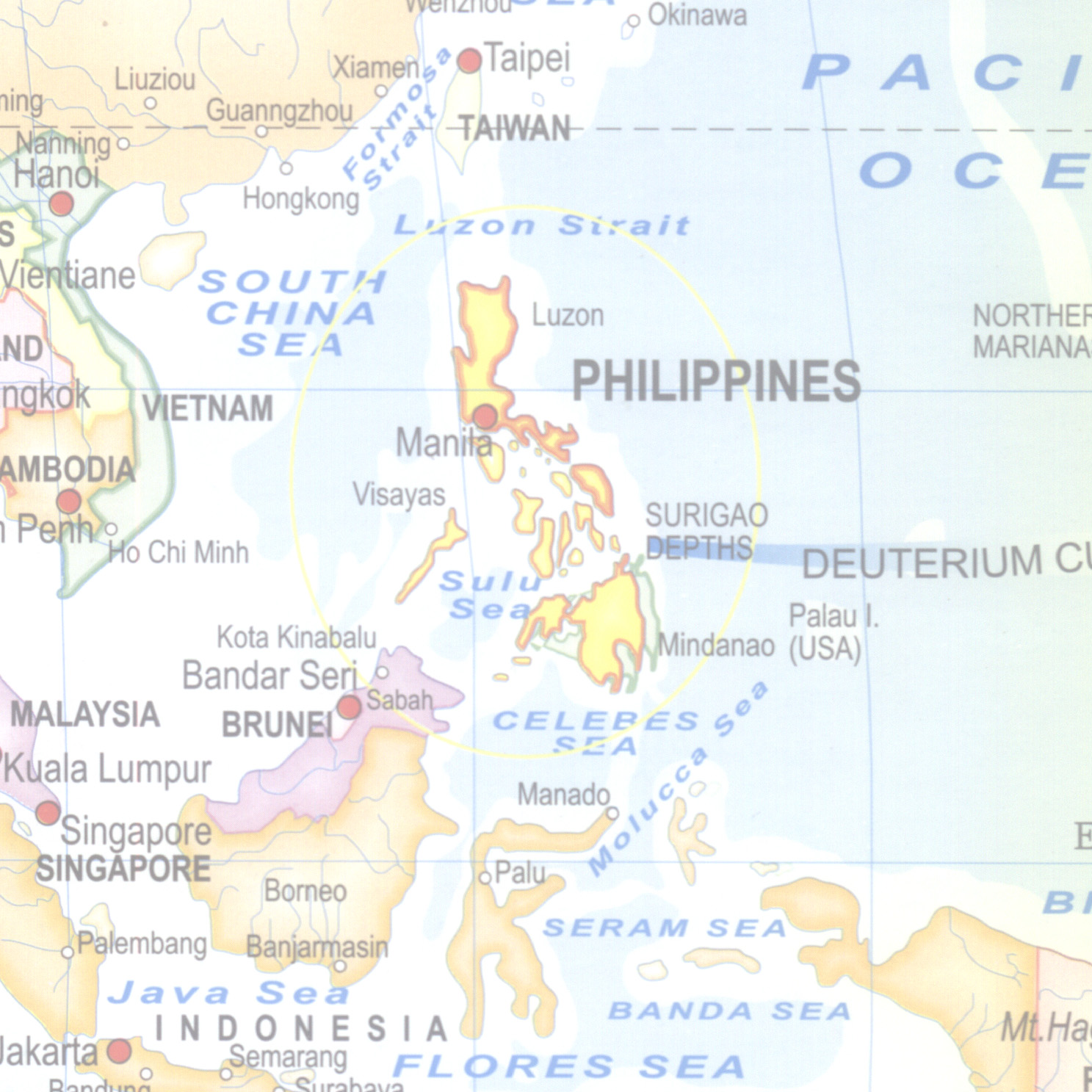 Kasunduan ng Estados Unidos at
ng Gran Britanya
(Convention Between the U.S. and
Great Britain Jan. 2, 1930)
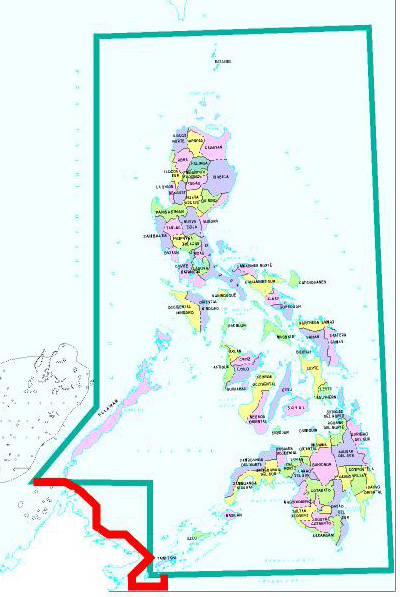 Paggawa ng 10 bagong linya na 
Naghahati sa Hilagang Borneo
 (sa ilalim ng Britanya) at
Teritoryo ng Pilipinas.

Nakasaad sa kasungduang ito na
Ang Turtle Islands at Mangsee ay
Kinikilala bilang bahagi ng
Teritoryo ng Pilipinas

Naganap noong 1948
US-UK
Convention
Batas Panteritoryo
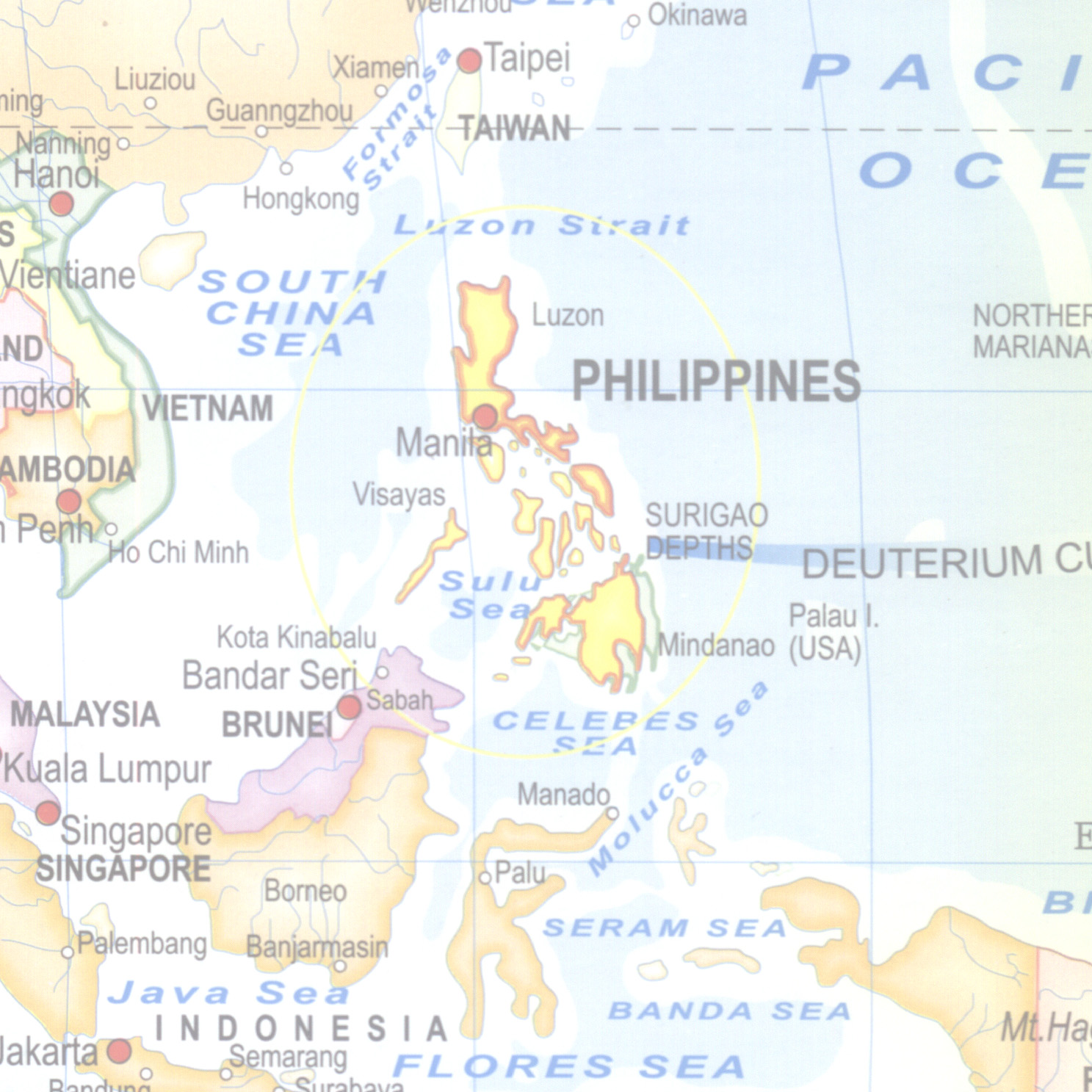 The 1935 Constitution

   Article I – The National Territory

       -  all the territory ceded by Spain to the United
           States by The Treaty of Paris

       - all the islands embraced in the treaty
         concluded in Washington

      - all territory over which the present government
        of the Philippine Islands exercises jurisdiction
Batas Panteritoryo
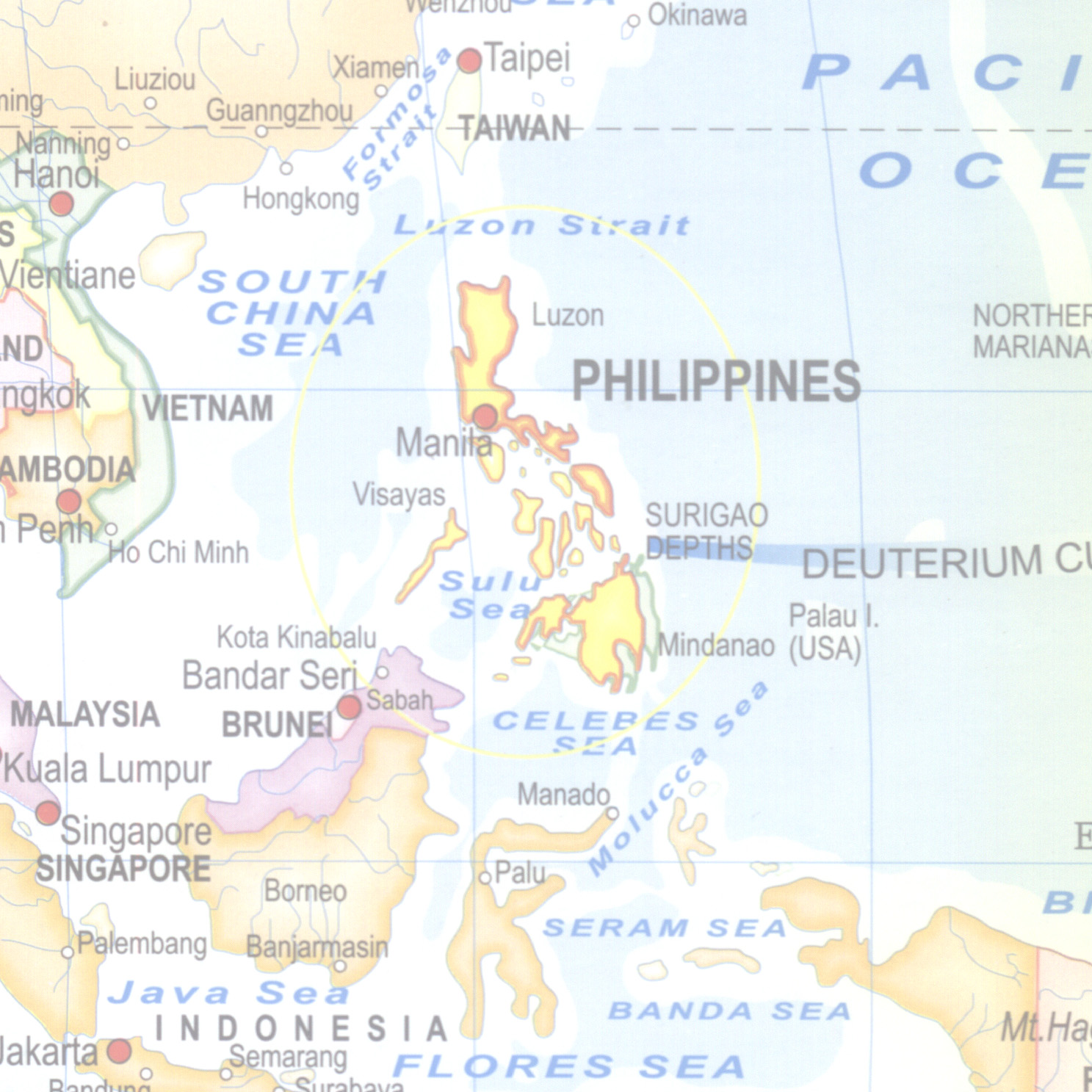 The 1973 Constitution

   Article I – The National Territory

       -  Philippine Archipelago, with all the islands and
           waters embraced therein

       - All other territories belonging to the Philippines
         by historic right or legal title

      - Waters around, between and connecting the
        islands of the archipelago
Batas Panteritoryo
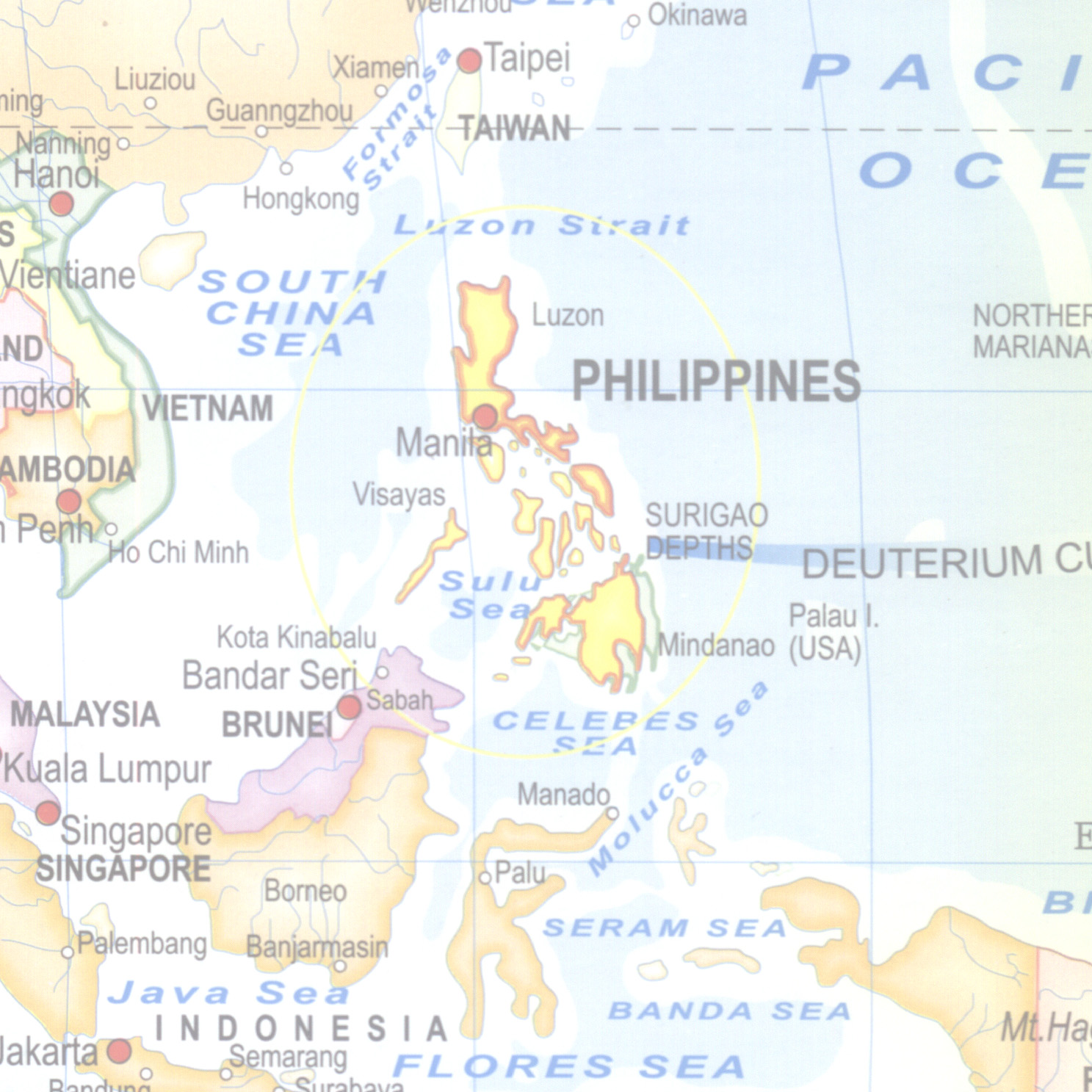 The 1987 Constitution

   Article I – The National Territory

       -  Philippine Archipelago, with all the islands and
           waters embraced therein

       - All the other territories over which the
         Philippines has sovereignty and jurisdiction

      - Waters around, between and connecting the
        islands of the archipelago
Batas Panteritoryo
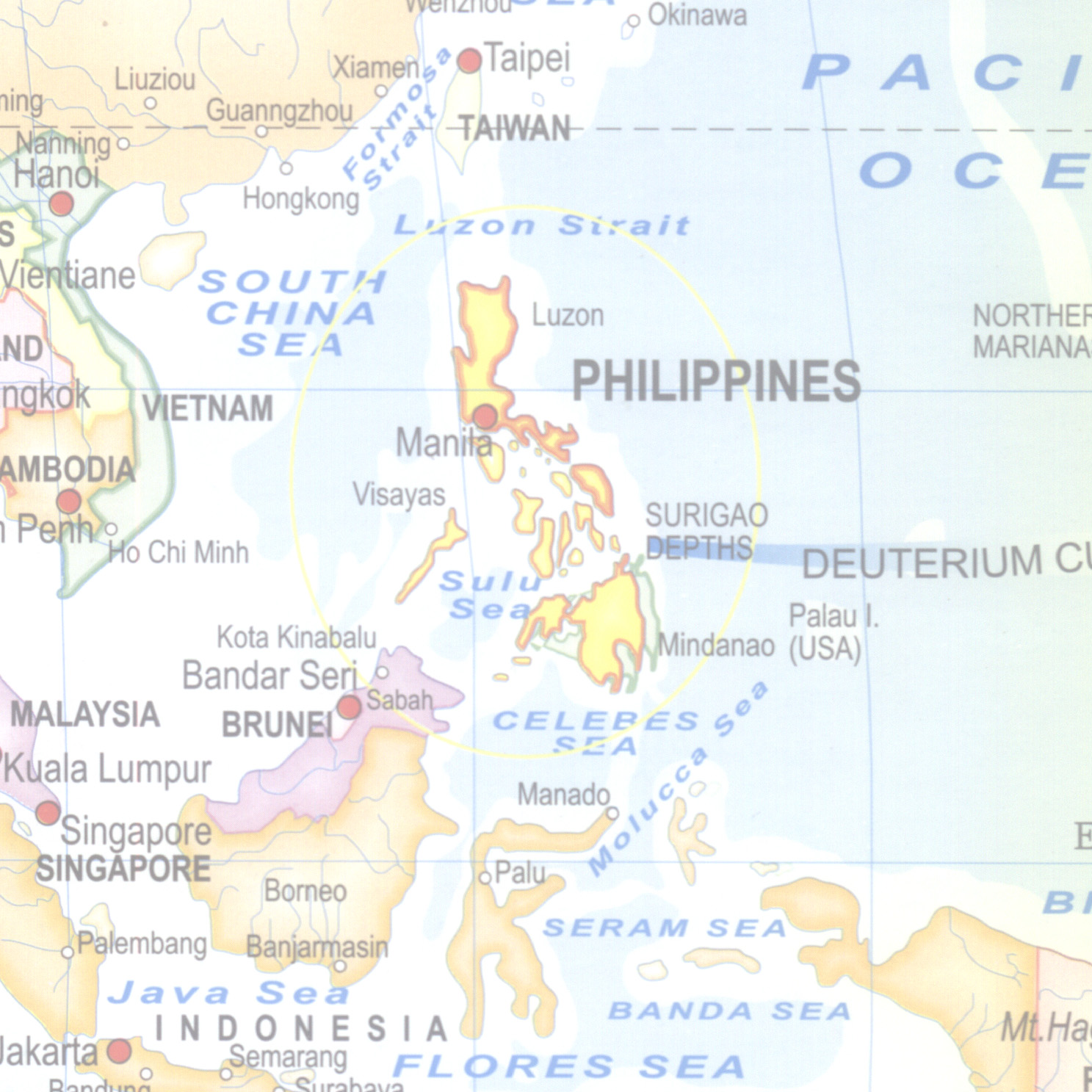 RA 3046 (1961) at 
RA 5446 (1968) Nagtatalaga sa
Hangganan ng dagat teritoryal 
Ng Pilipinas
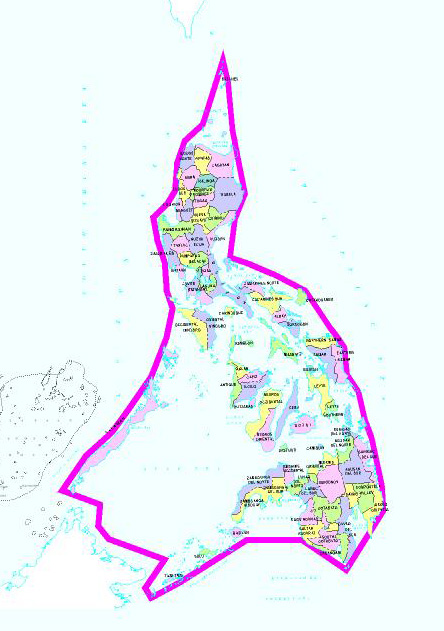 Lahat ng tubig sa paligid, sa
 pagitan, at iyong nagdurogtong
 sa mga pulo ng arkipelago, 
gaano man ang lawak at lalim, 
ay bahagi ng panloob o 
Pambansang tubig ng bansa 
o estado.
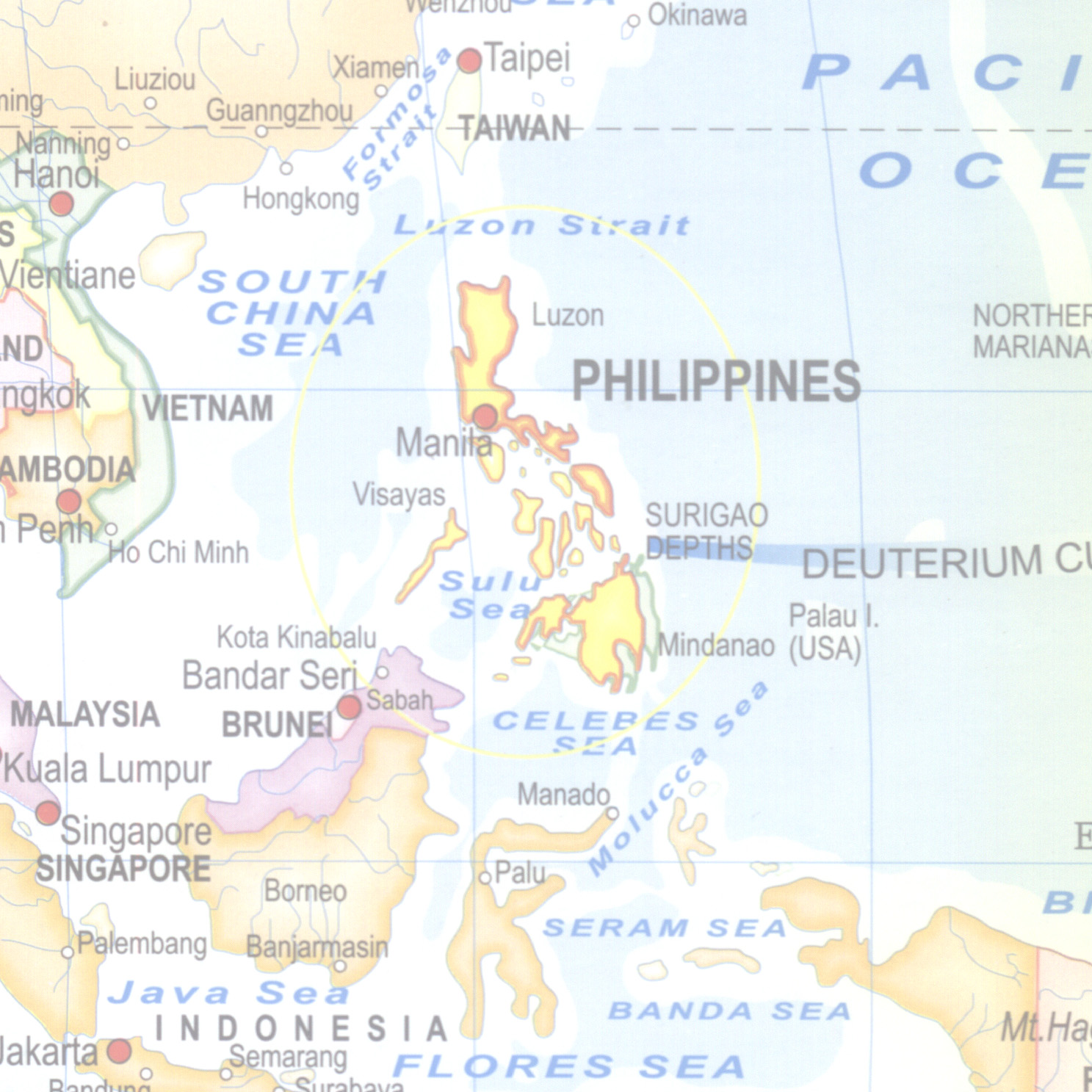 Batas Panteritoryo
PD 1596 – Kalayaan Island Group
 1978 (Spratly Islands)
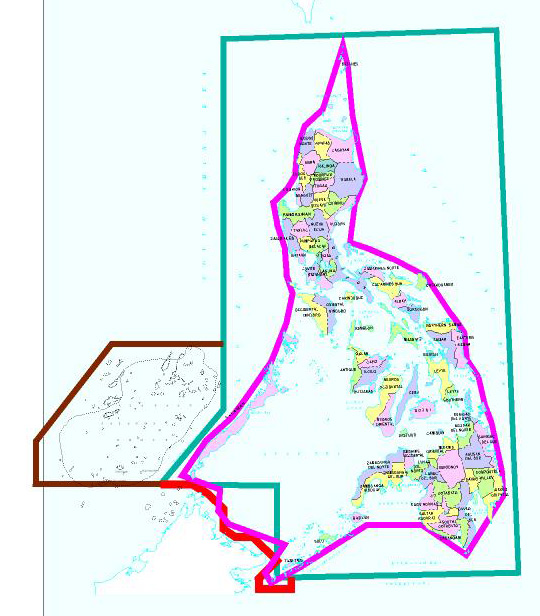 Nagsaad ng ilang
Bahagi ng Pilipinas
Gaya ng Pagtatalaga sa
Kalayaan Islands 
bilang parte ng 
Pambansang Teritoryo

Nagtatakda para sa
Kanilang pamamahala 
At pangangasiwa.
Kalayaan Is.
PD 1596
Batas Panteritoryo
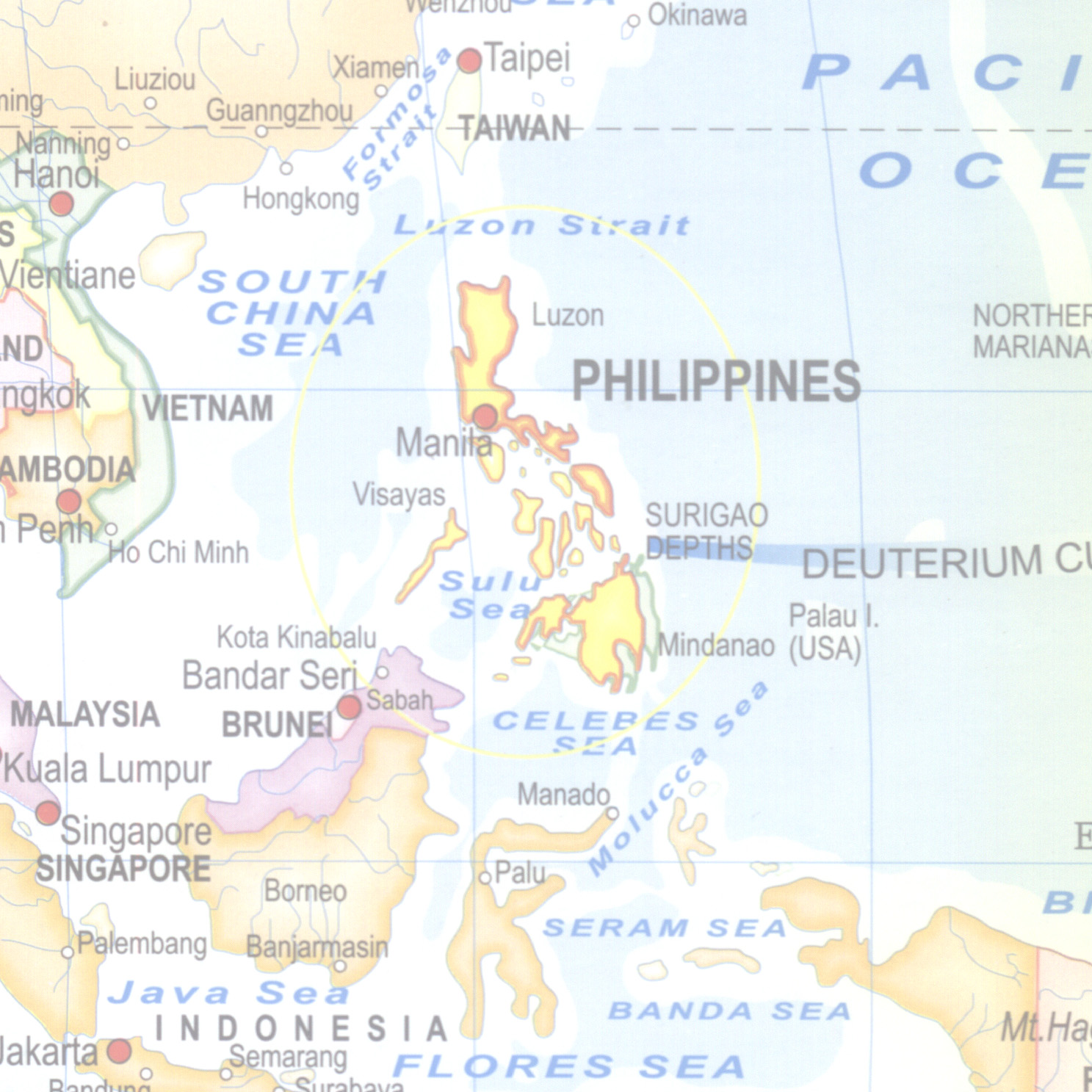 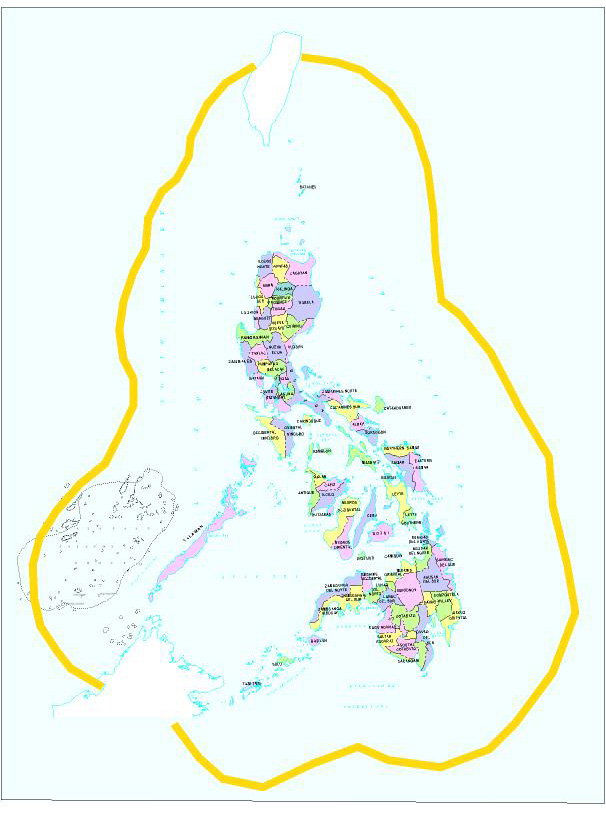 Eksklusibong Sonang Ekonomiko
PD 1599 – Exclusive Economic
Zone  (1978)
EEZ
(1978)
itinadhana ng UNCLOS noong
1982 ang pagtatakda ng 12 milyang
(19.32km) hangganan sa halip na 
3 milya (4.83km).

Ito rin ay pagtatakda ng 200 milyang
(322km) exclusive economic zone
(EEZ). Sa loob ng 200 milyang sona,
Ang Pilipinas ang may pinaka
makapangyarihang karapatan na
galugarin, paunlarin, pangalagaan,
at pangasiwaan ang mga likas na
yamang galing sa dagat.
TOTAL EEZ Area = 
1,431,404 sq km.
 (Based on RA 5446 Baselines
Doktrinang Pangkapuluan
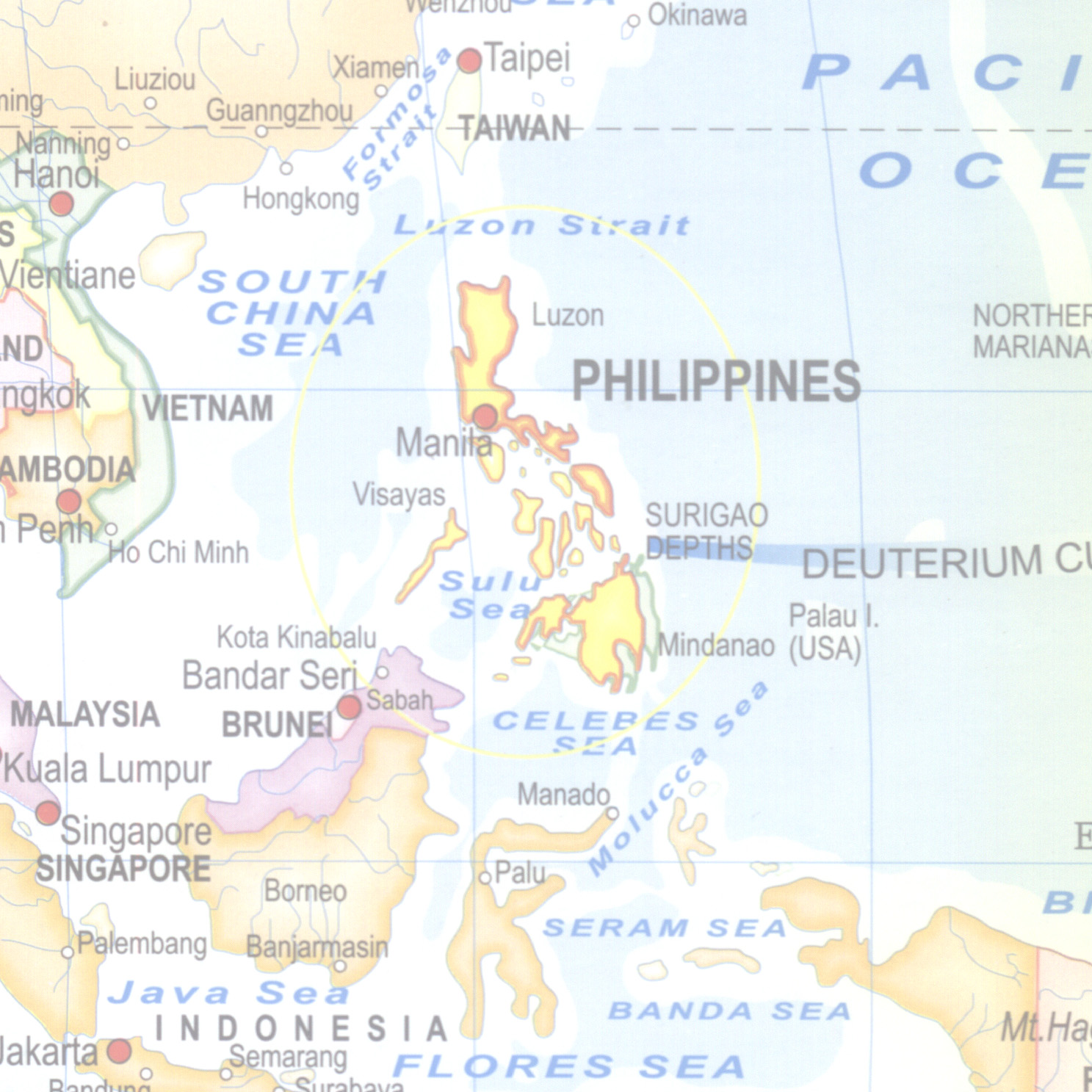 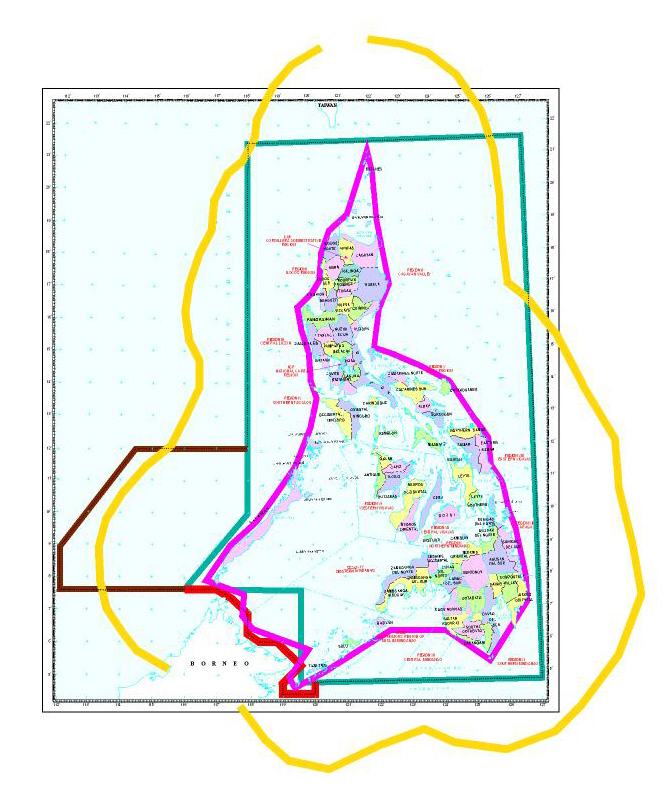 United Nations Convention on the 
Laws of the Sea (UNCLOS)
EEZ
itinadhana ng UNCLOS noong
  Disyembre 10,1982 sa kumbensyon
  na ginanap sa Jamaica at nilahukan
  ng 130 mga bansa ang pagpapa-
  lawak sa teritoryo ng Pilipinas.
Dahil sa Doktrinang pang kapuluan
  ay naragdagan ng halos 4 milyong 
  ektarya ang panloob na dagat ng bansa
  kasama na ang mga kalapagang insular 
  at mga submarina nito.
Archipelago Doctrine
Territorial Limit
THE NATIONAL TERRITORY 
AS DEFINED BY EXISTING
 LAWS AND TREATY
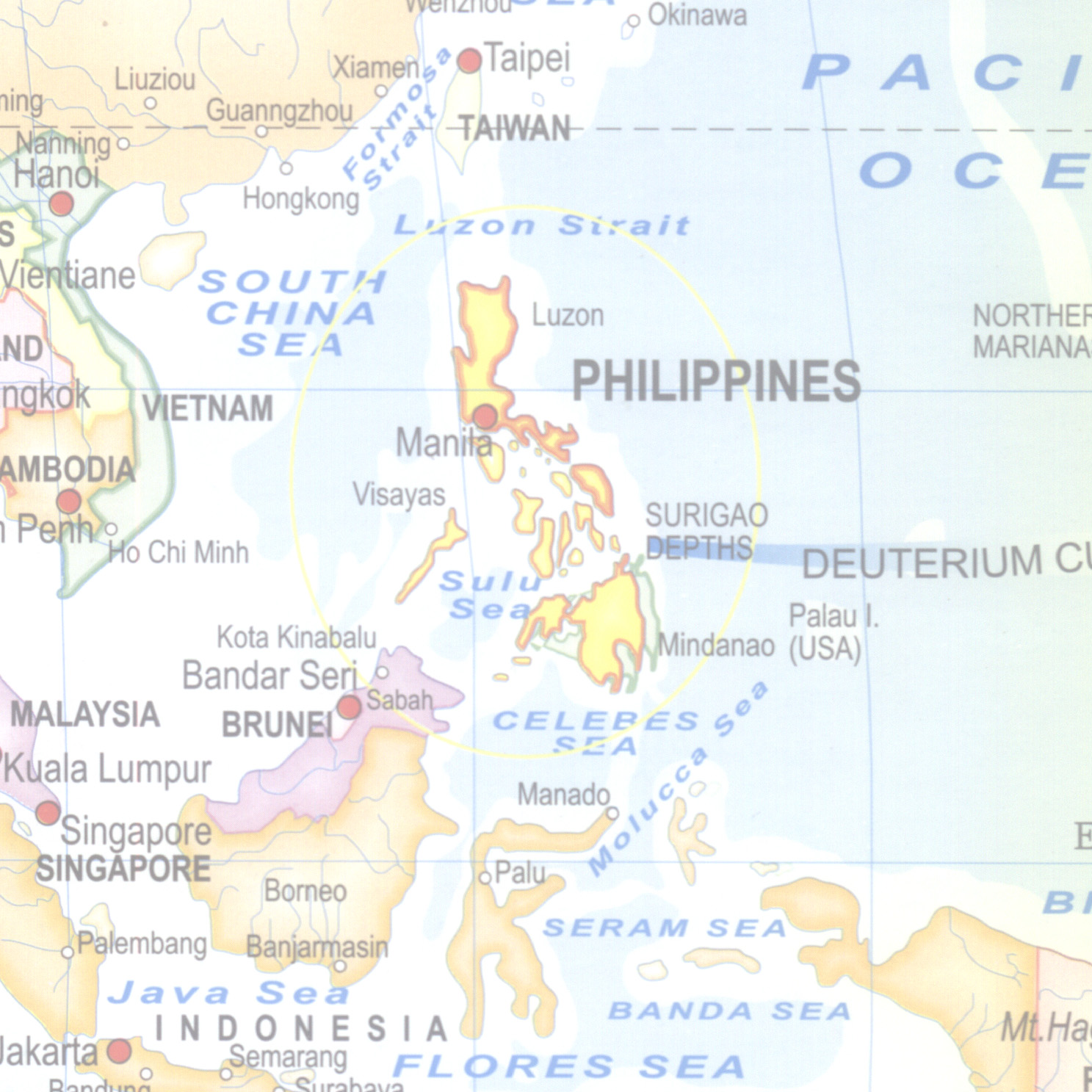 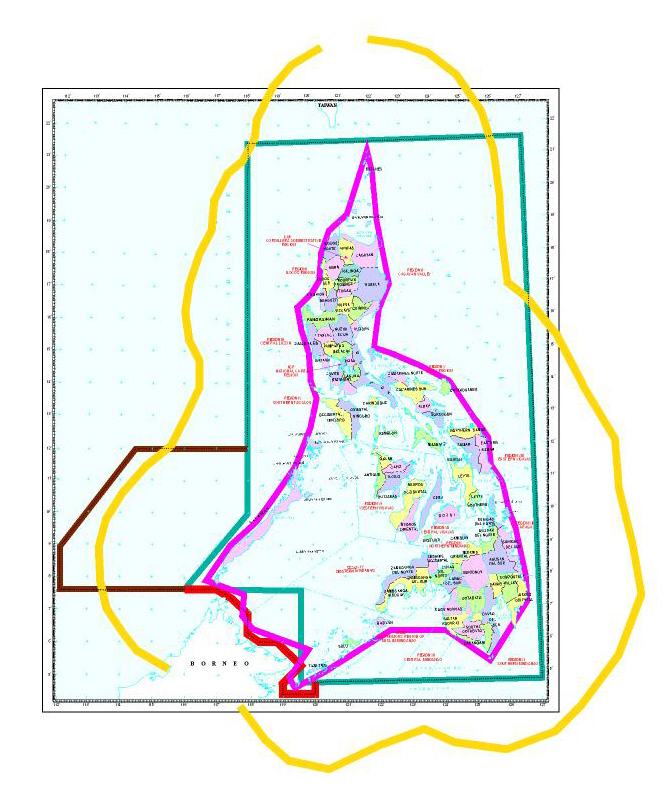 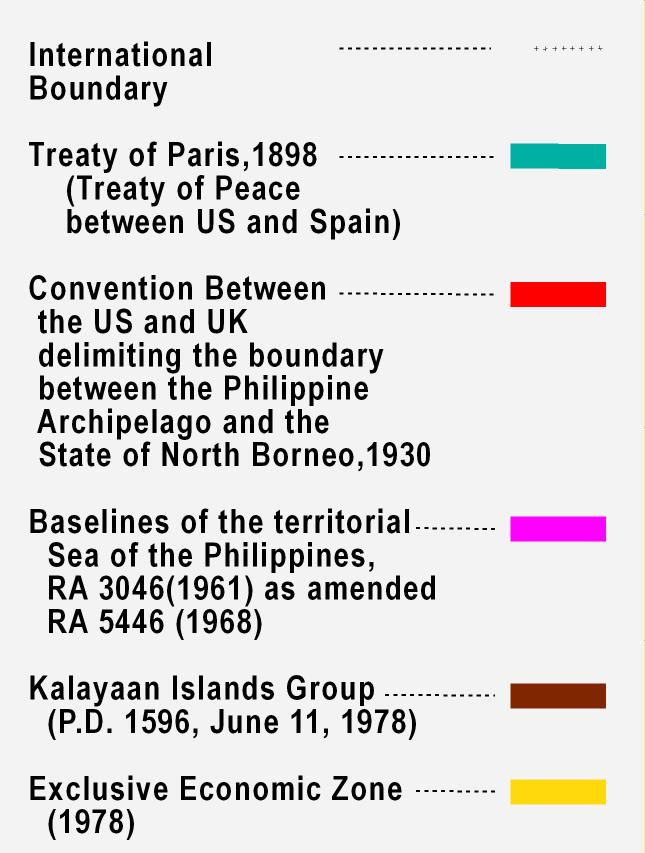